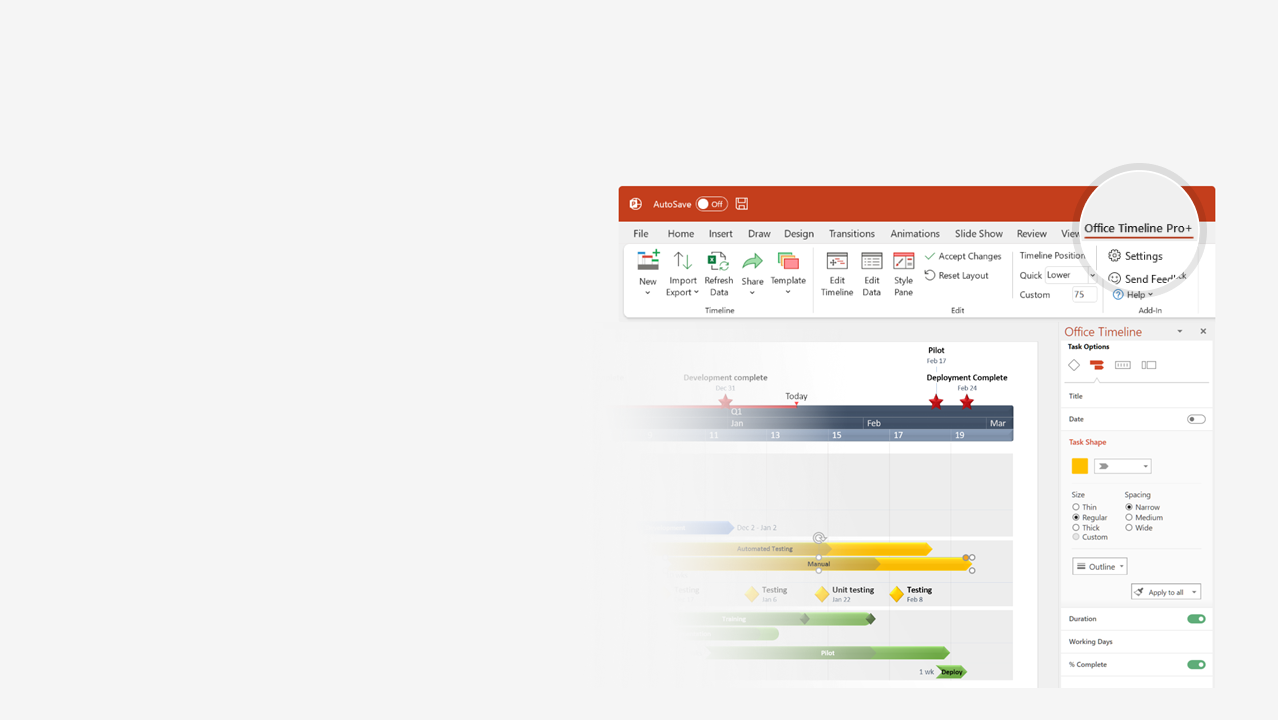 How to update this template in seconds
1
The Office Timeline add-in for PowerPoint will help you edit it with just a few clicks.
Get your free 14-day trial of Office Timeline here: https://www.officetimeline.com/office-timeline/14-days-trialRe-open this template, and create your impressive PowerPoint visual in 3 easy steps:
Click the Edit Data button on the Office Timeline tab.
Use the Data and Timeline views to edit swimlanes, milestones and tasks.
2
Click Save to instantly update the template.
3
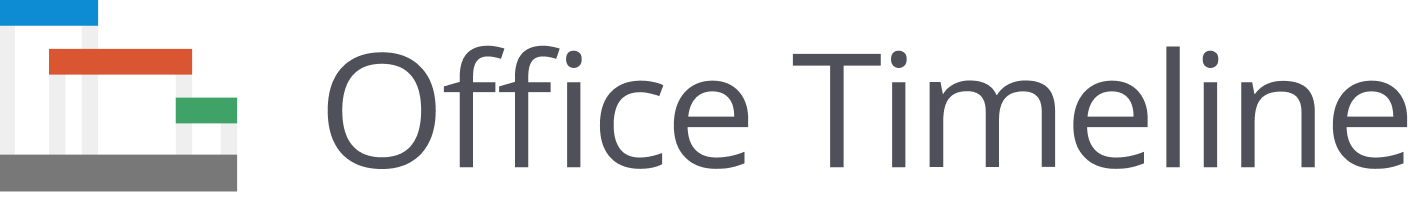 Cross-functional Swimlane Flowchart
Product Development & Launch
Executive Review
Mar 10, 2020
Project Kickoff
Executive Decision
Final Release
Jan 25, 2020
Mar 21, 2020
Oct 20, 2020
2020
Jan
Feb
Mar
Apr
May
Jun
Jul
Aug
Sep
Oct
43 days
55 days
Assemble Resources
Subcontractor Selection
Jan 1 - Mar 2
Mar 1 - May 16
Planning
Content Plan
Planning R2 Begin
46 days
May 17 - Jul 20
30 days
Prototype
Alpha
Mar 1 - Apr 4
145 days
Product Development
Development
Apr 1 - Oct 21
Integration
Integration
Performance Validation
Phase Sync
RTW Deployment
Press Release
Public Website Live
Marketing
Beta Blog Launch
WW Launch Event